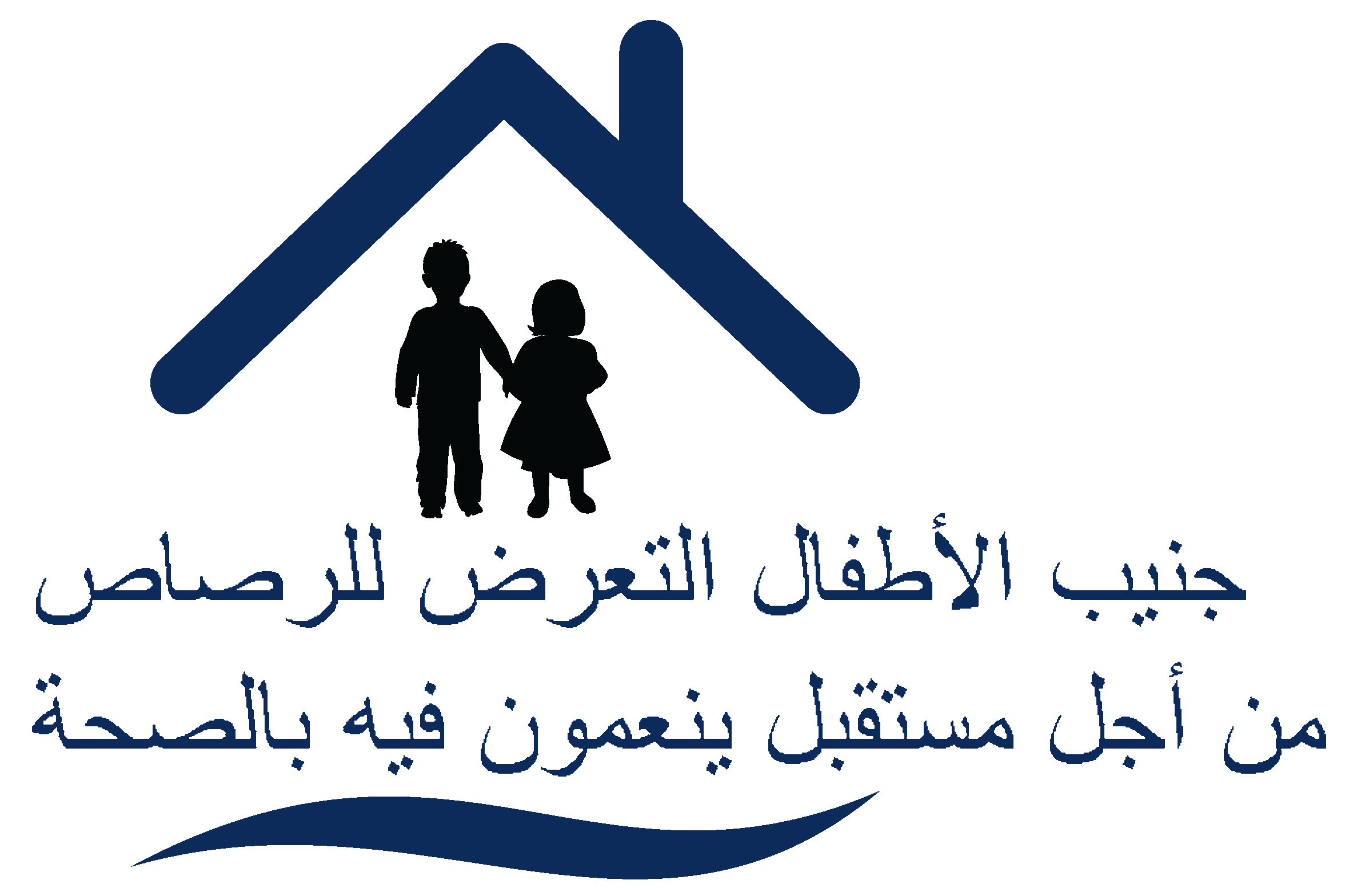 2020
31
25
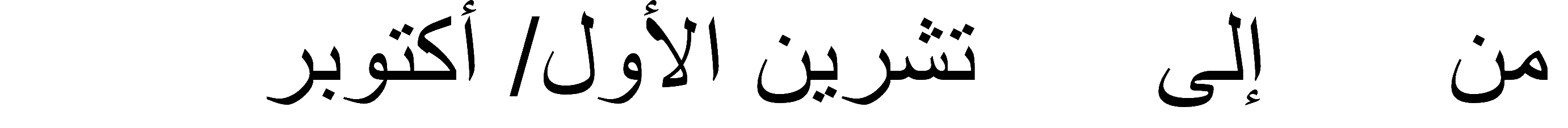 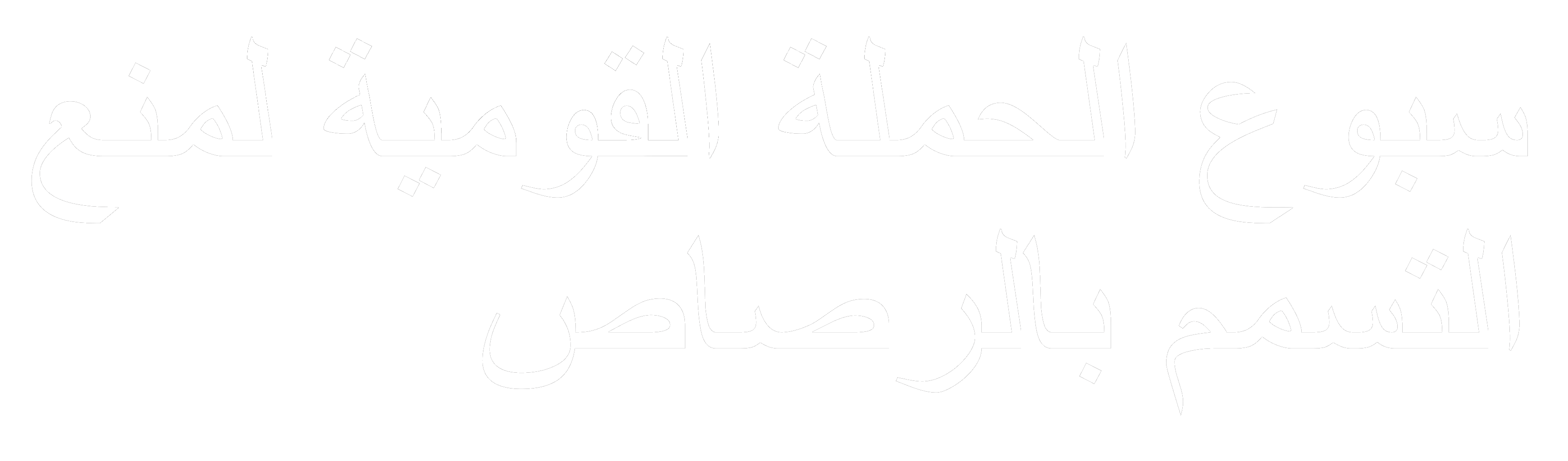 2020
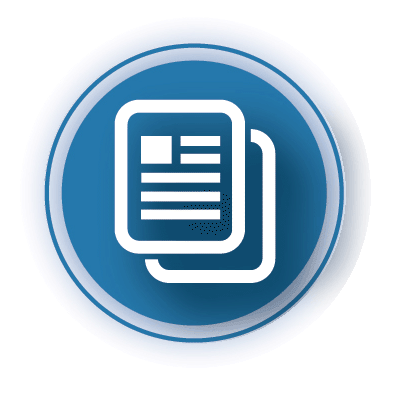 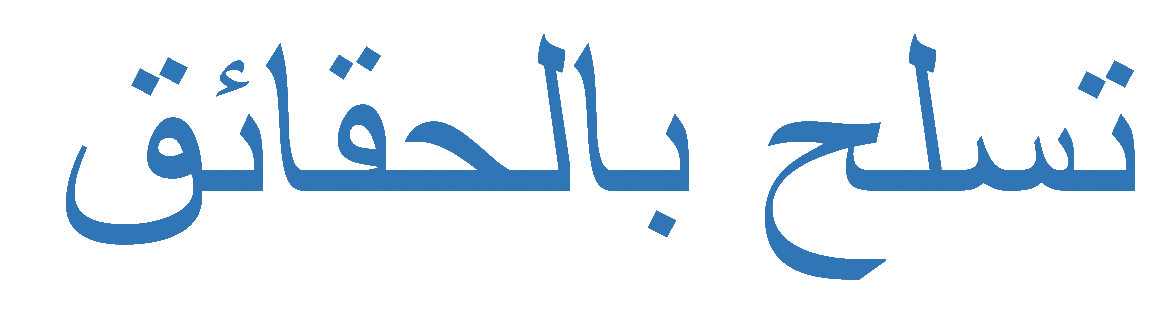 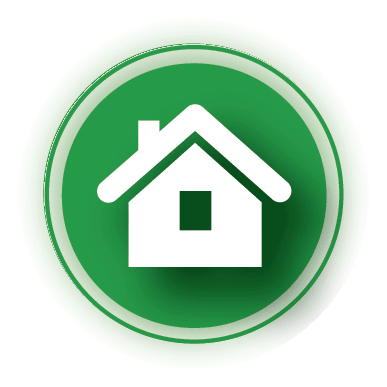 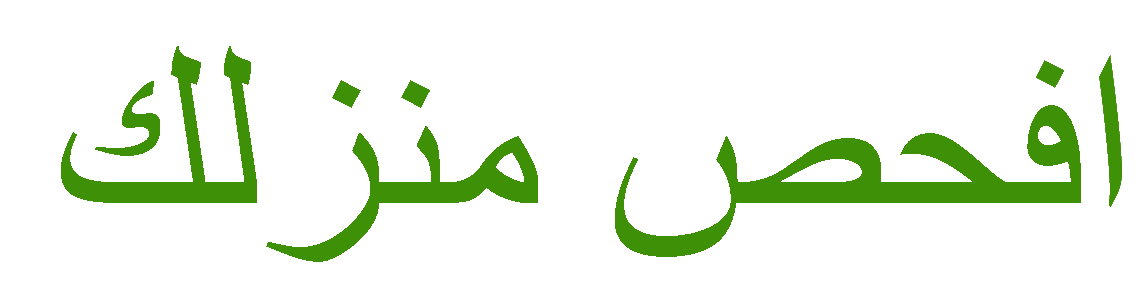 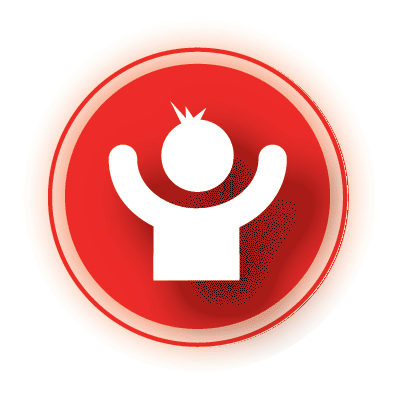 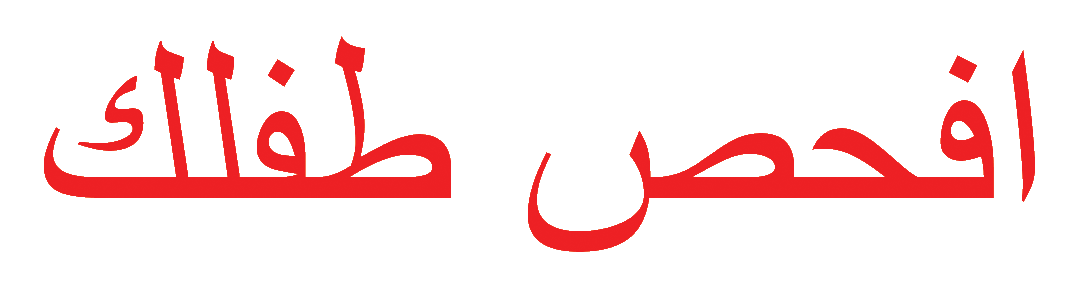 #NLPPW2020  #LeadFreeKids
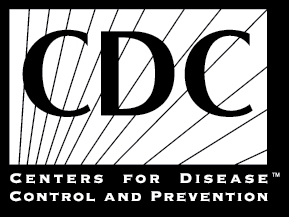 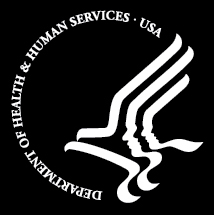 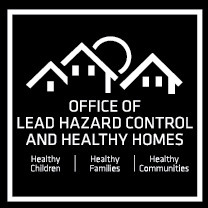 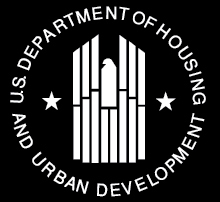 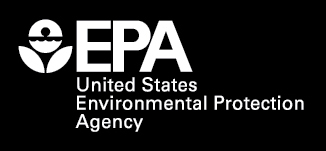